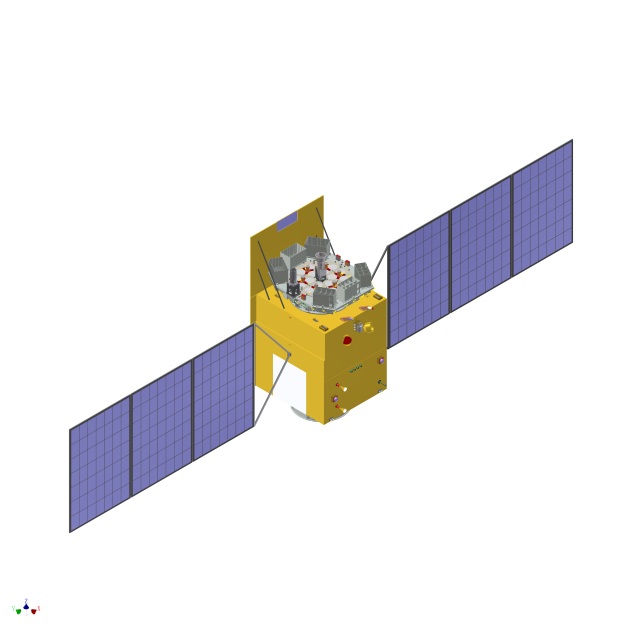 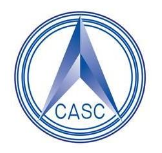 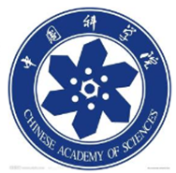 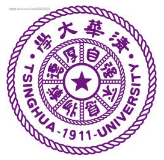 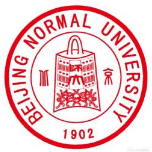 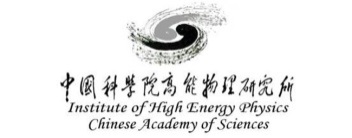 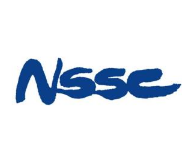 MAXI J1535-571: Timing Analysis
HUANG Yue 
on behalf of the Insight-HXMT team
2018-04-12
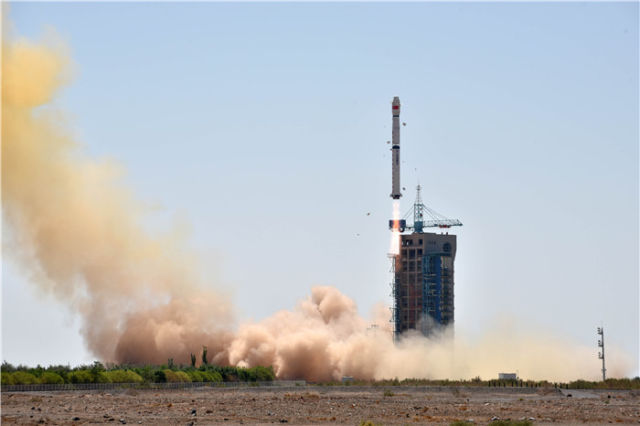 The second Joint workshop on Insight-HXMT calibration and science, 2018-04, Beijing
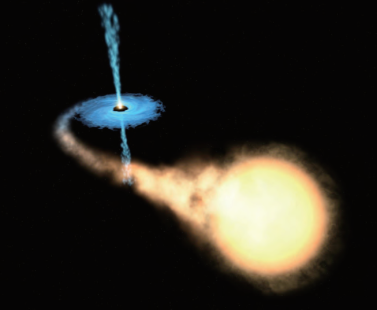 OUTLINE
Introduction
Insight-HXMT data reduction
Preliminary results
Summary
2
Transient Black Hole Binaries
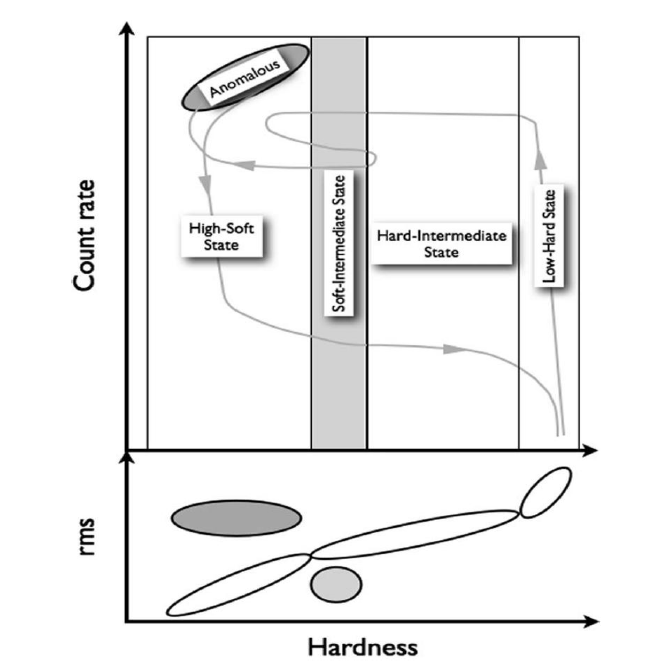 The fundamental diagrams
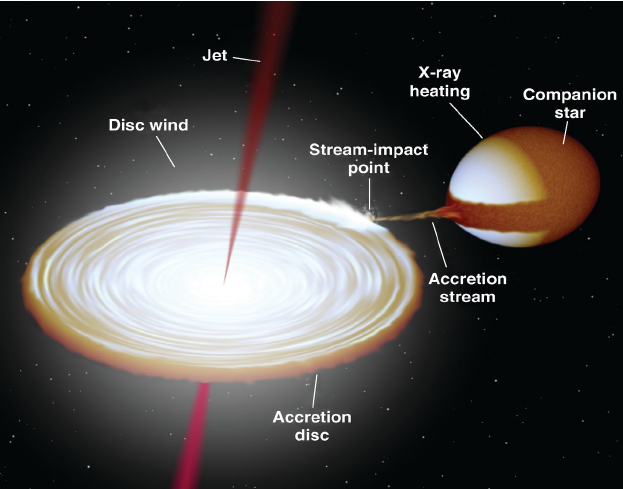 Belloni 2010
3
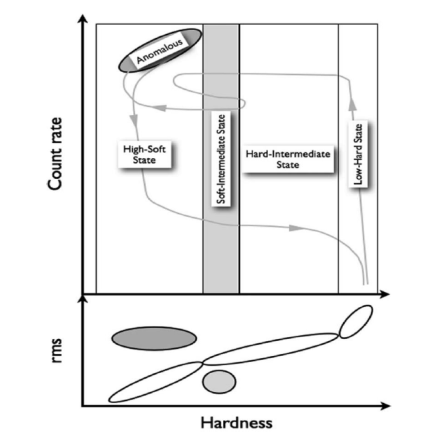 Fast time variability
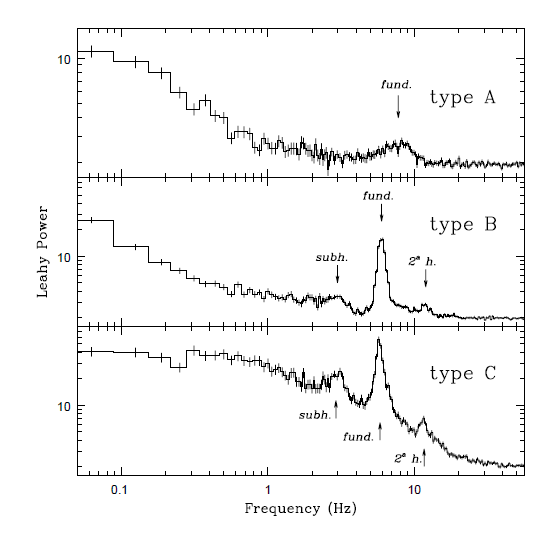 Low Frequency QPOs



Models For LFQPOs
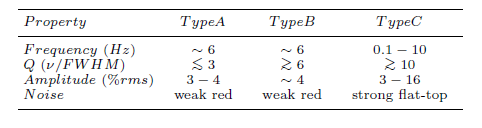 Lense-Thirring Precession
Instabilities
Geometrical effects
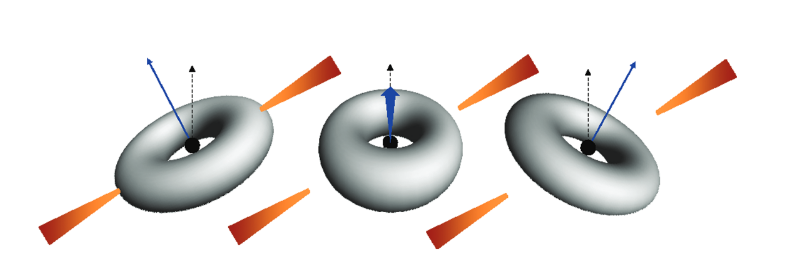 Casella et al. 2004
4
Ingram et al. 2009
BHC: MAXI J1535-571
Detected by MAXI and Swift on 2017 September 02 (ATel #10699 & 10700)
(R.A., Dec) = (233.83, -57.23)
BHB Candidate 
MAXI: >LEdd of NS (ATel #10708)
ATCA: radio (ATel #10711)
~5 Crab
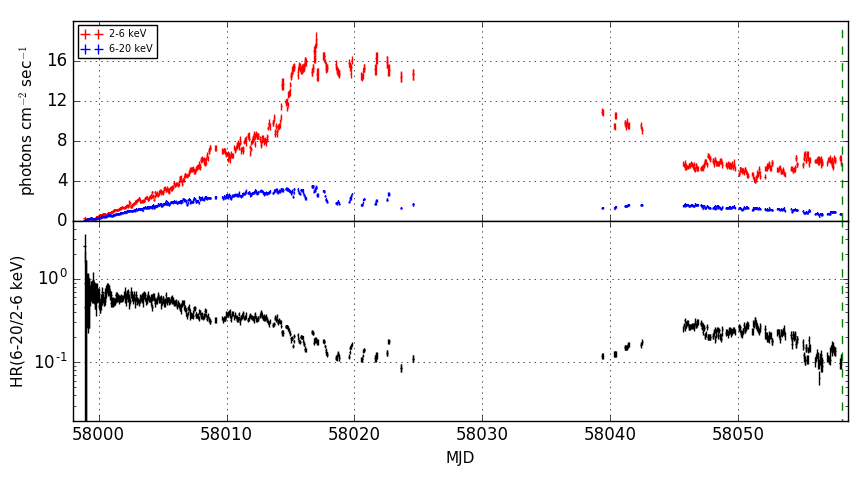 http://134.160.243.88/nakahira/1535monitor/
5
BHC: MAXI J1535-571
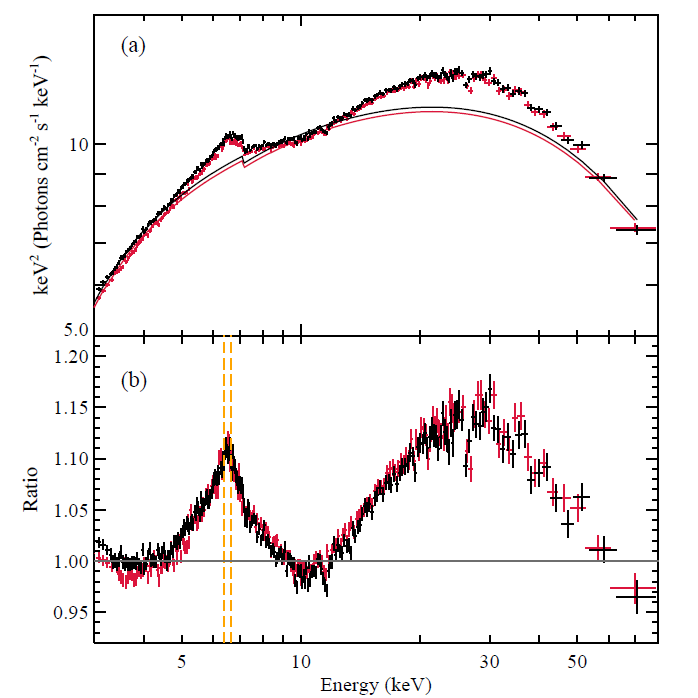 NuSTAR 
Xu et al. 2018
6
Insight-HXMT observations
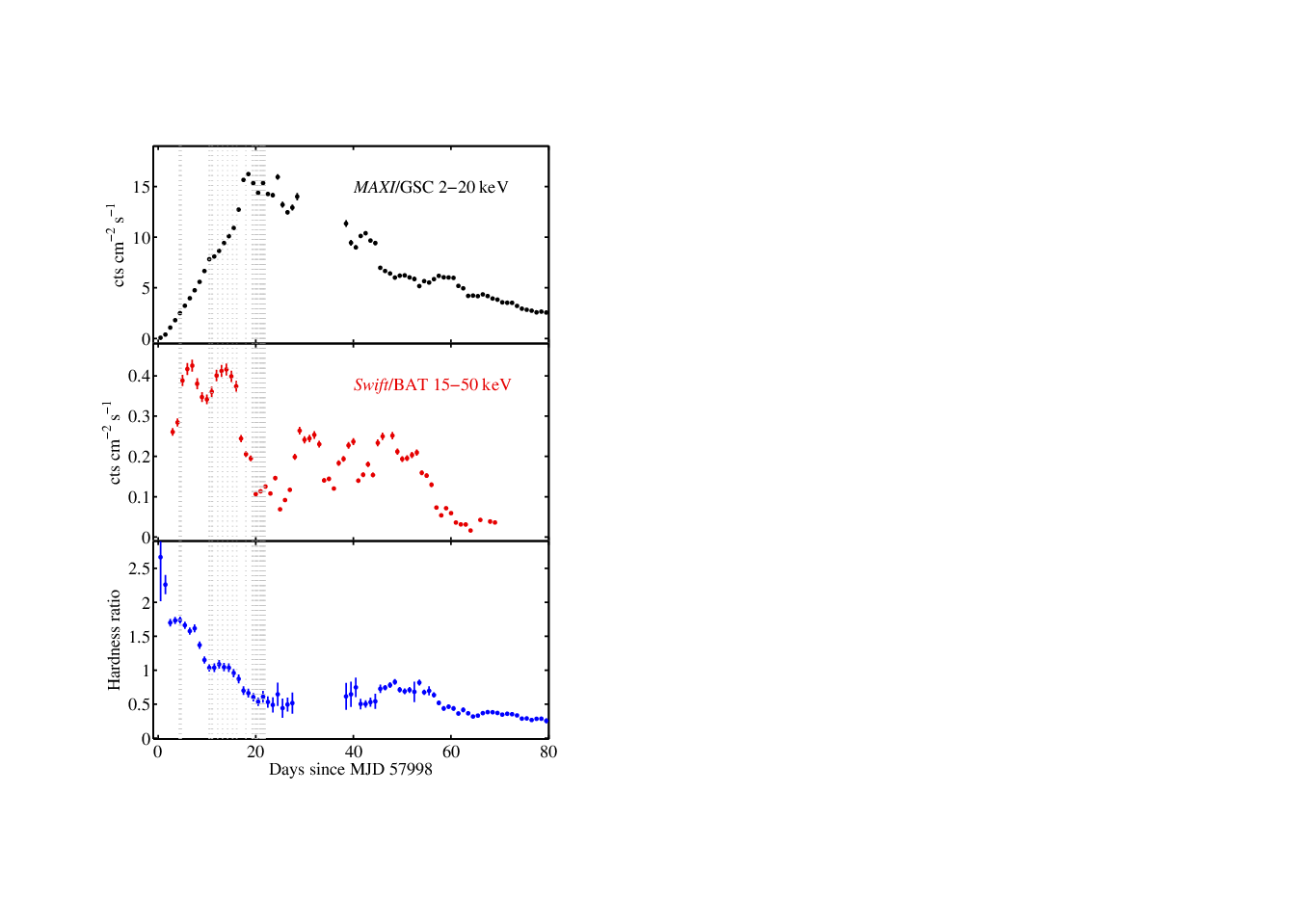 7
Insight-HXMT
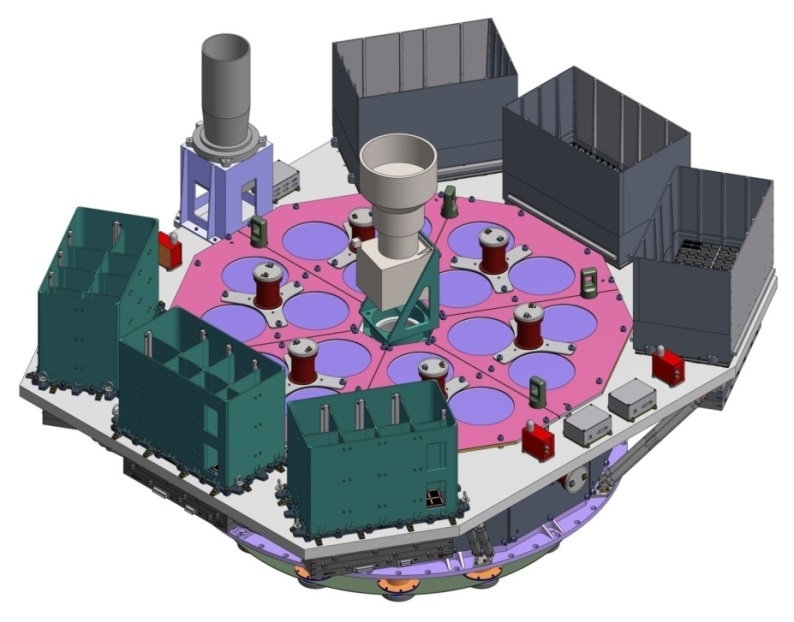 Broad energy band
microsecond time resolution
Large effective Area  high energy 
No pileup  low energy
8
Some Preliminary results
9
The Outburst Evolution
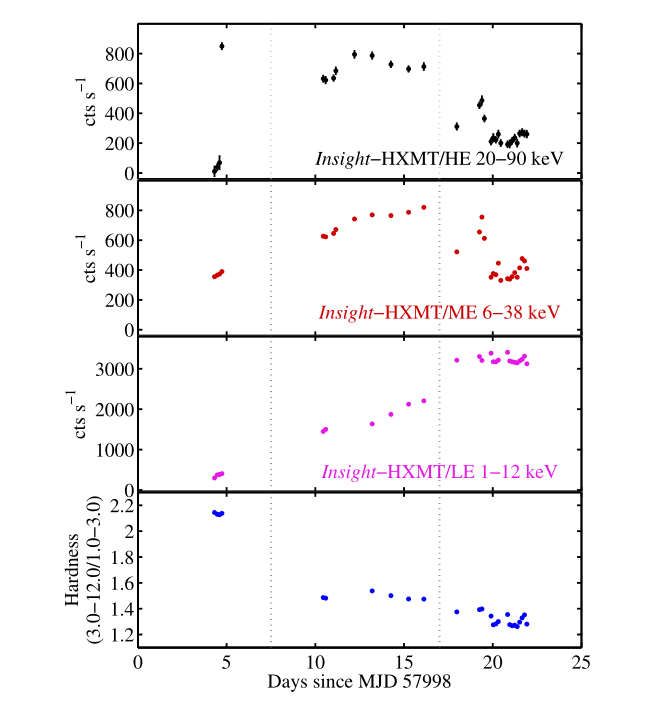 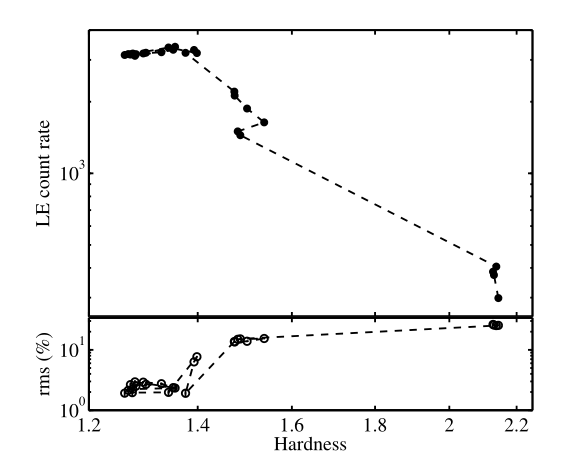 HID
HRD
10
Light curve & Hardness
Power Density Spectra
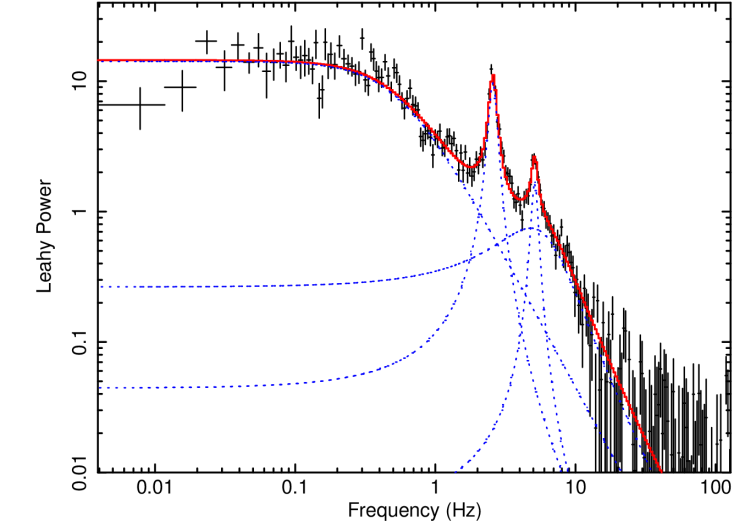 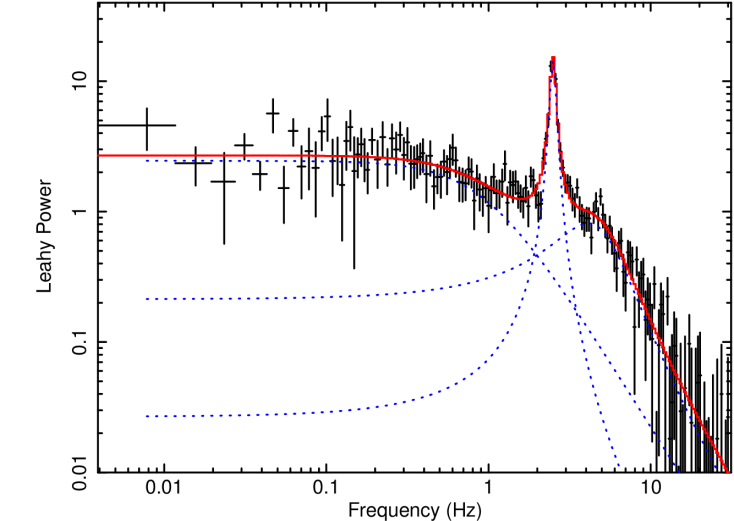 ME:12-26keV
LE:1-7keV
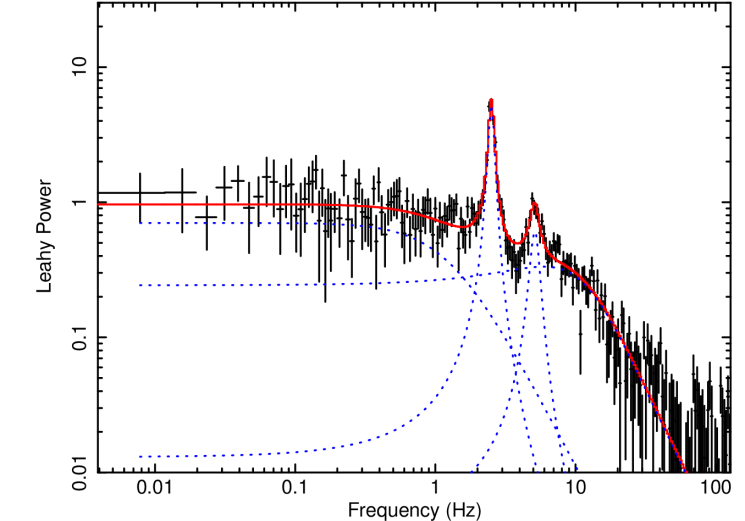 ~3000s
The event mode data allows the computation of power spectra in different energy bands
Above 30 keV, the QPO and its first harmonic is detected
HE:36-80keV
11
PDS Evolution with Time
Insight-HXMT/ME 8 representative exposures
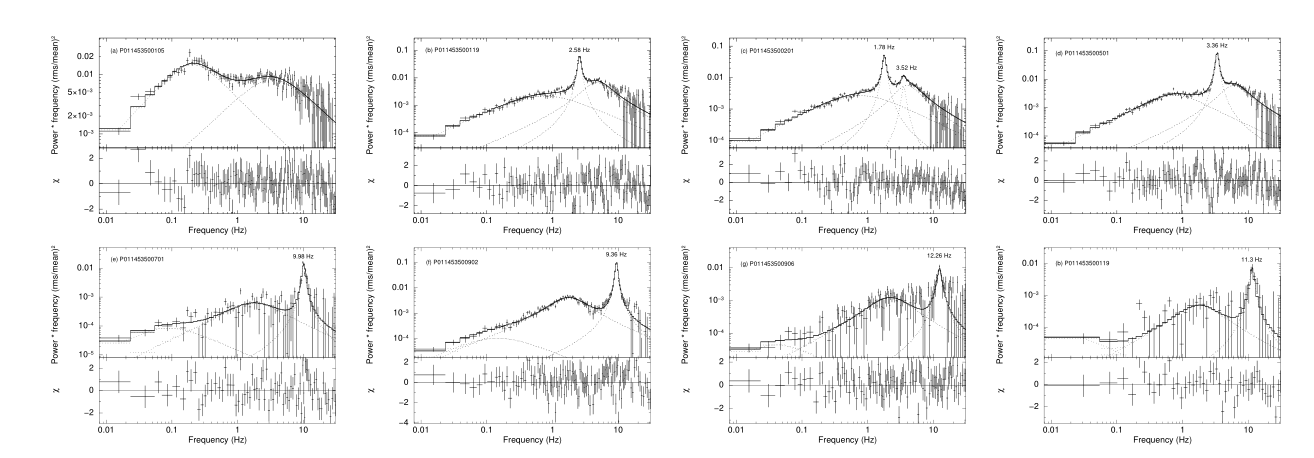 Type-C
Type-C
Type-C
Type-A
Type-B
Type-C
Type-A
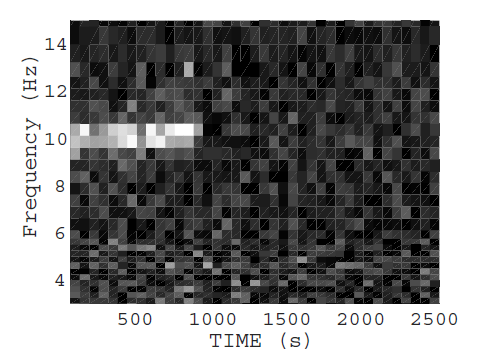 2500s segment dynamical PDS
state transition ?
SIMSHSS
12
LFQPO RMS spectra
GRS 1915+105
MAXI J1535-571
Insight-HXMT/LE ME HE
RXTE/PCA
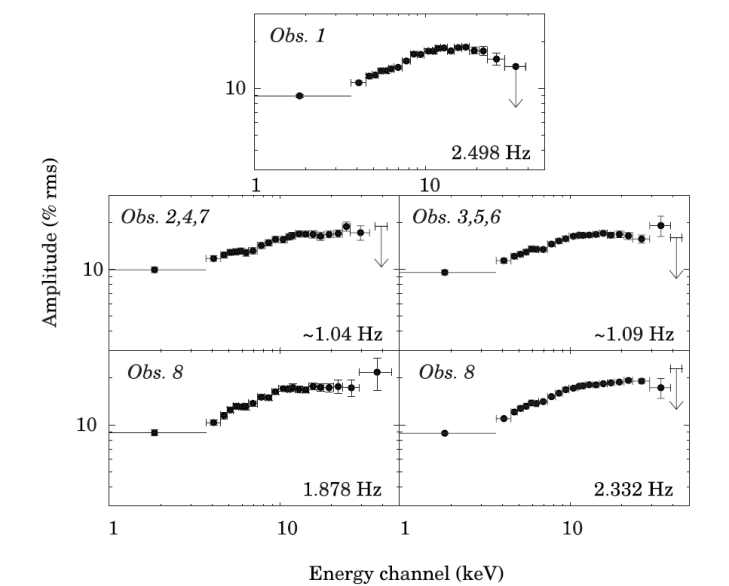 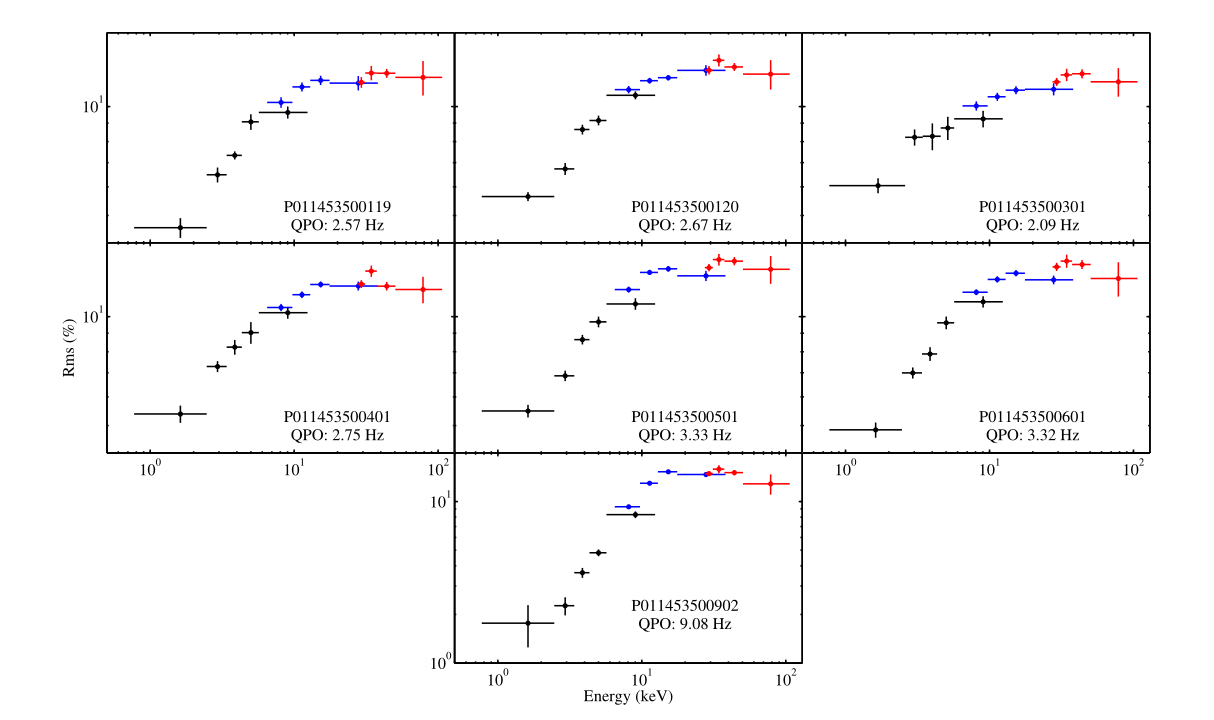 Rodriguez et al. 2004
ASTROSAT/LAXPC
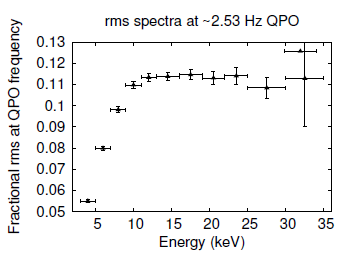 blind detectors as background
10% uncertainty added to the background
UP TO 100 keV
13
YADAV et al. 2016
TIME LAG
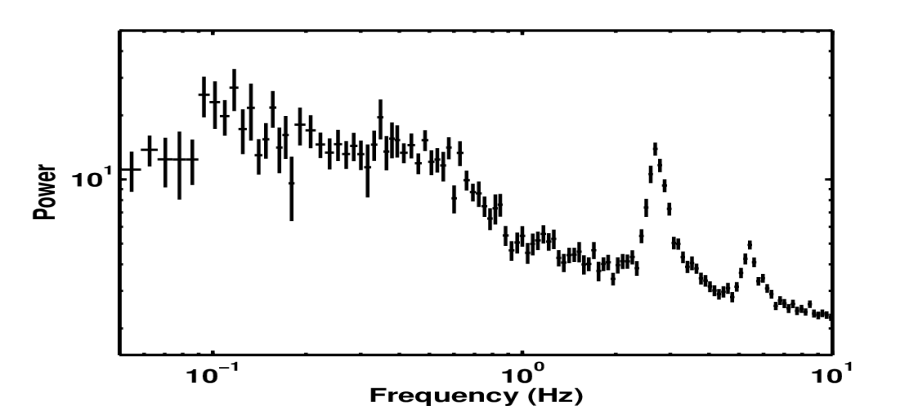 Insight-HXMT/LE
Fundamental QPO: soft lag
Harmonic: hard lag
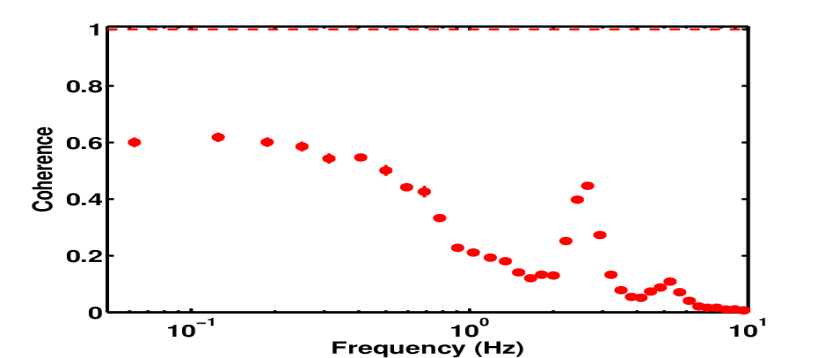 RXTE/PCA GRS 1915+105
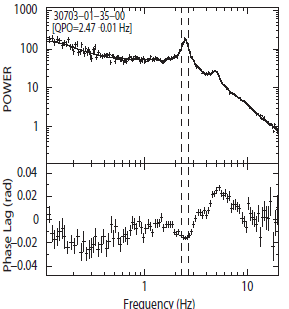 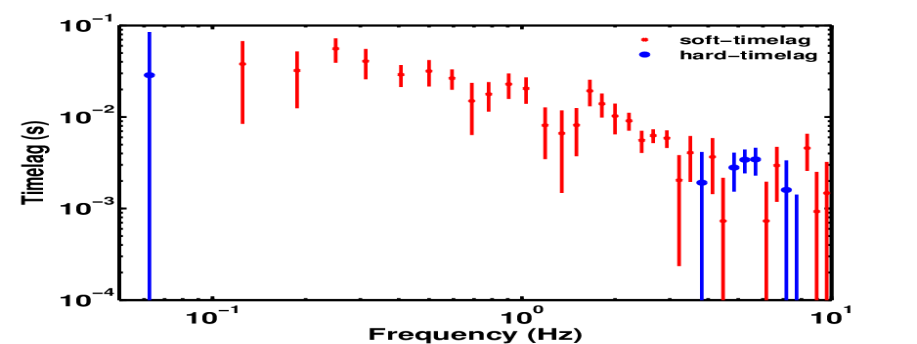 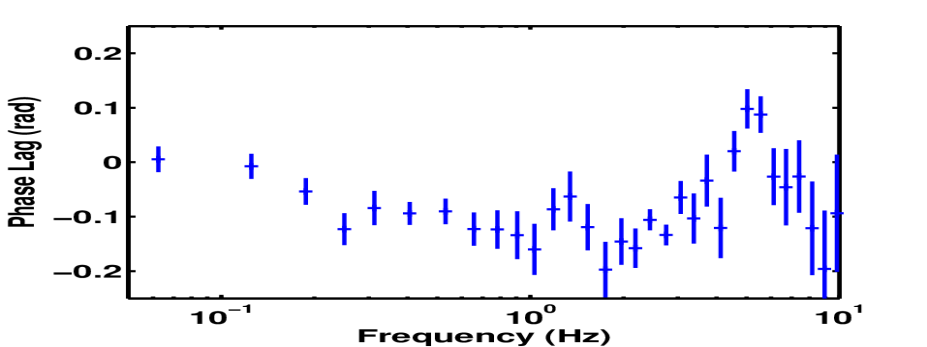 PDS: 1-7 keV
Coherence, Time Lag, Phase Lag
1-3 keV ~ 3-7 keV
Zhang. et al. 2017
14
Time lag & Inclination
Geometrical origin: Phase lag depends on inclination
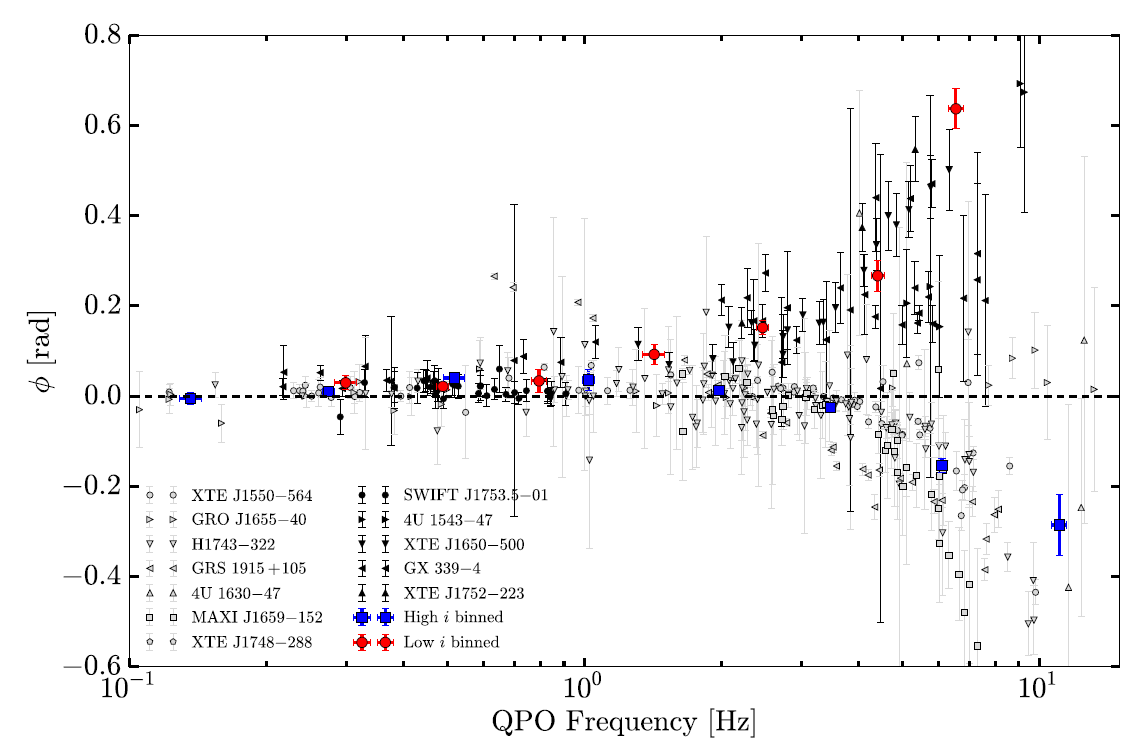 MAXI J1535-571: 
high inclination
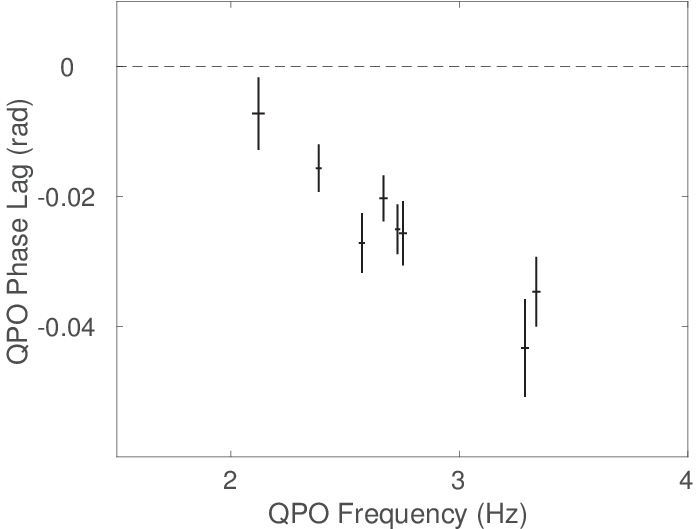 Type-C QPO
Eijnden et al. 2017
15
THANK YOU!
Summary
The source exhibits state transition: LHS →HIMS → SIMS → HSS
While the energy dependence rms for energy below ~20 keV is similar to other black hole binaries observed by RXTE, Insight-HXMT reveals their behavior for high energy (up to 100 keV)
 From the Type-C QPO phase lags, MAXI J1535-571 is consistent with being high inclination source
16